Lab 04:Visualizing Multiple Variables
February 24, 2015
SDS 136
Communicating with Data
Outline
Recap: visualizing correlation
What about multidimensional data?
Scatterplot matrix (SPLOM)
Parallel coordinates
Lab 3: SPLOMs and parallel coordinates in Tableau
Recap: scatterplot
Goal: show the correlation between two quantitative (numerical) variables
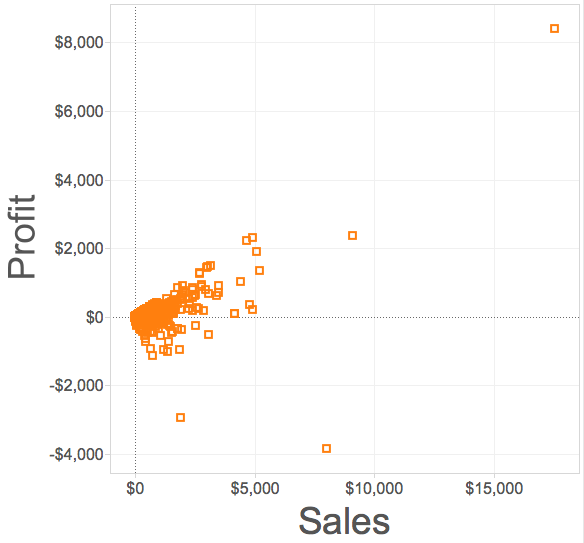 Minimum value(s) in each dimension
Maximum value(s) in each dimension
Outliers (points that are “far from the pack”)
General trend
Recap: positive correlation
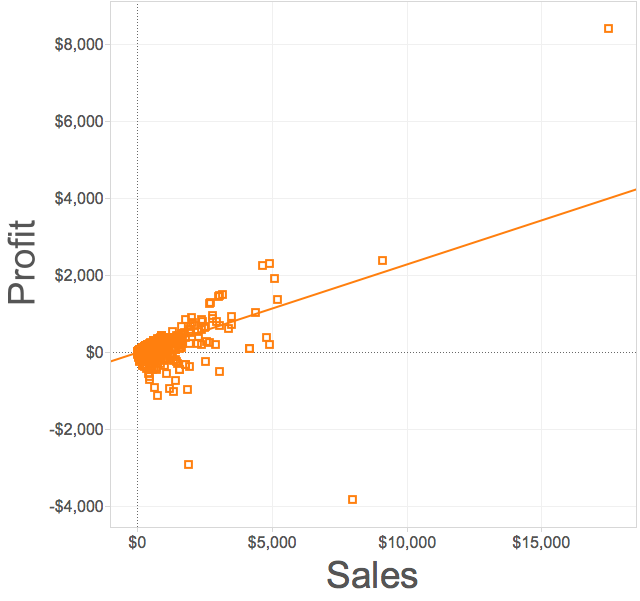 Two variables moving in the same direction
Trend line points up and to the right
Recap: negative correlation
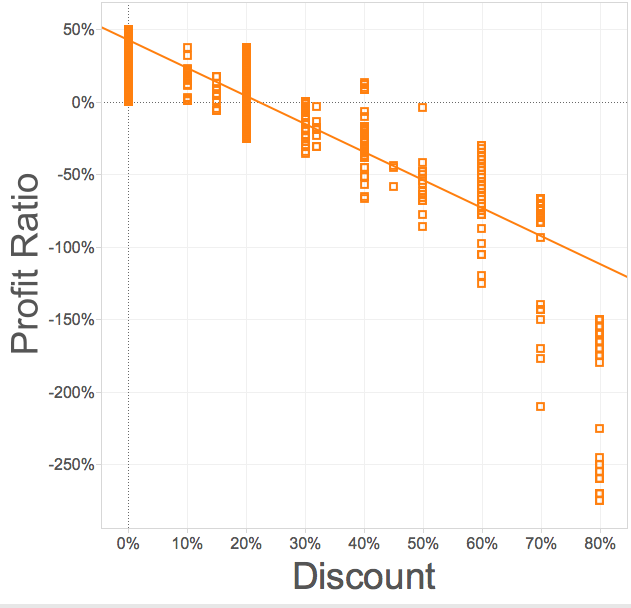 Two variables moving in opposite directions
Trend line points down and to the right
Recap: no correlation
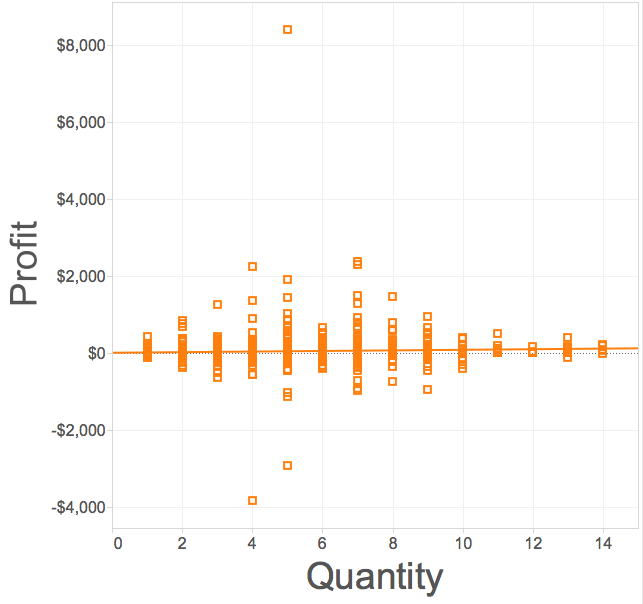 Two variables are independent of one another
No discernable pattern 
Trend line is flat
Discussion
Scatterplots show us the relationship between just two variables at a time
Question: how could we use this same idea to get a sense for an entire dataset?
Answer: multiple scatterplots!
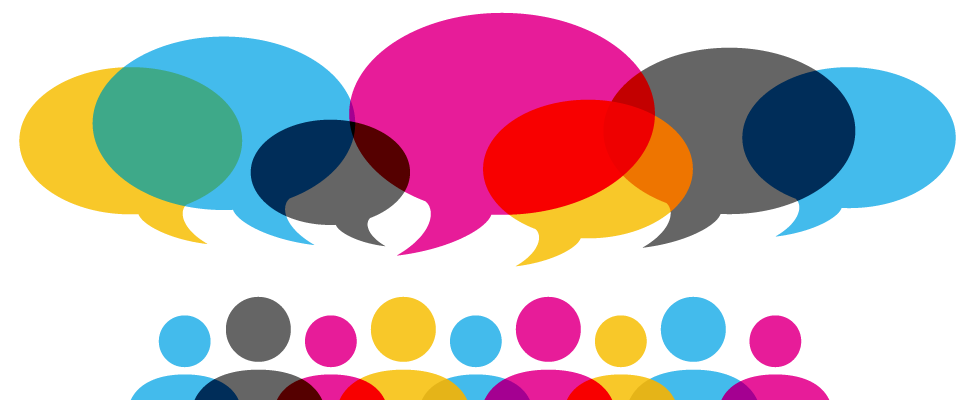 Example: Auto data
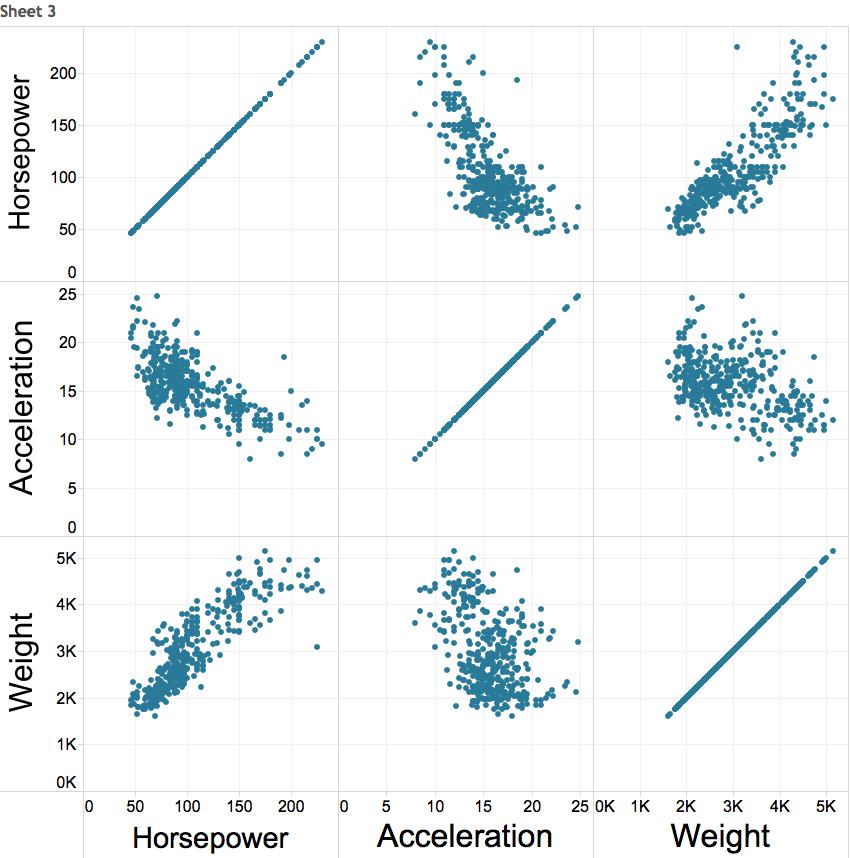 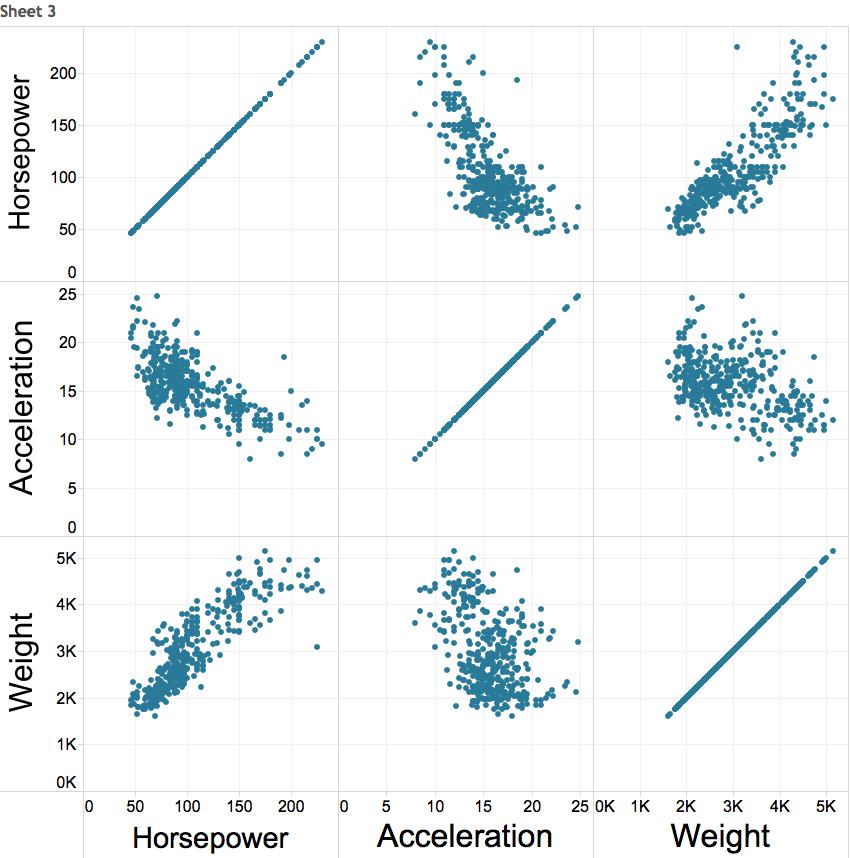 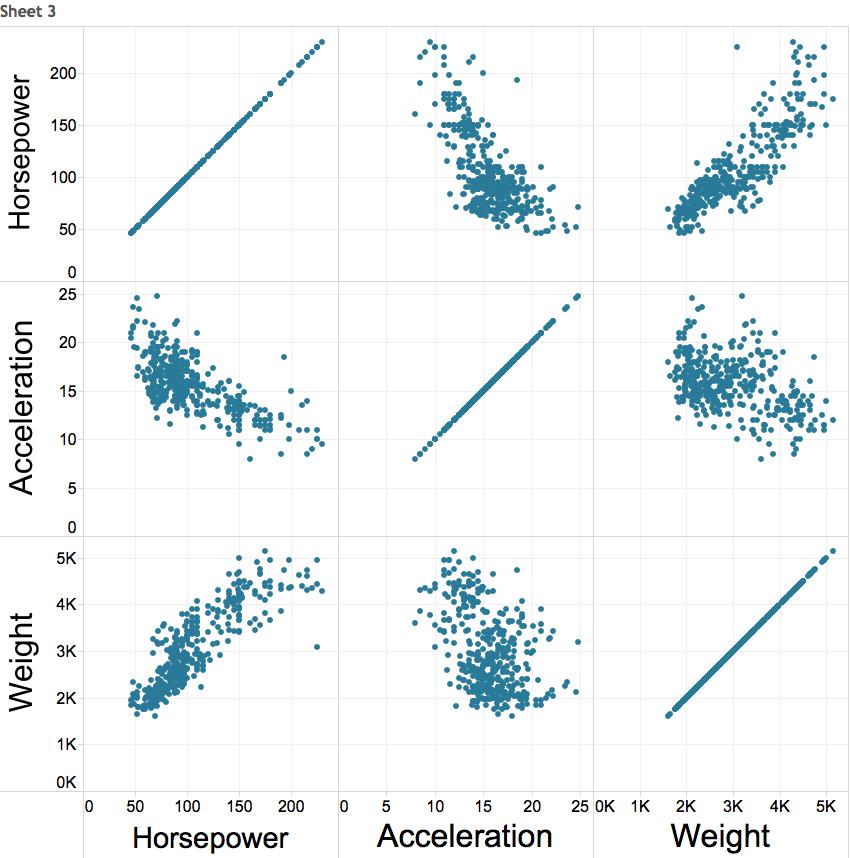 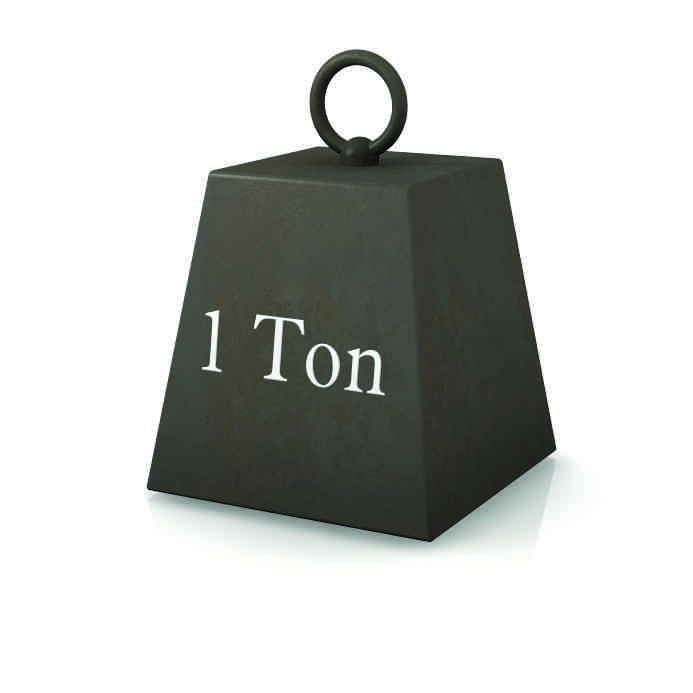 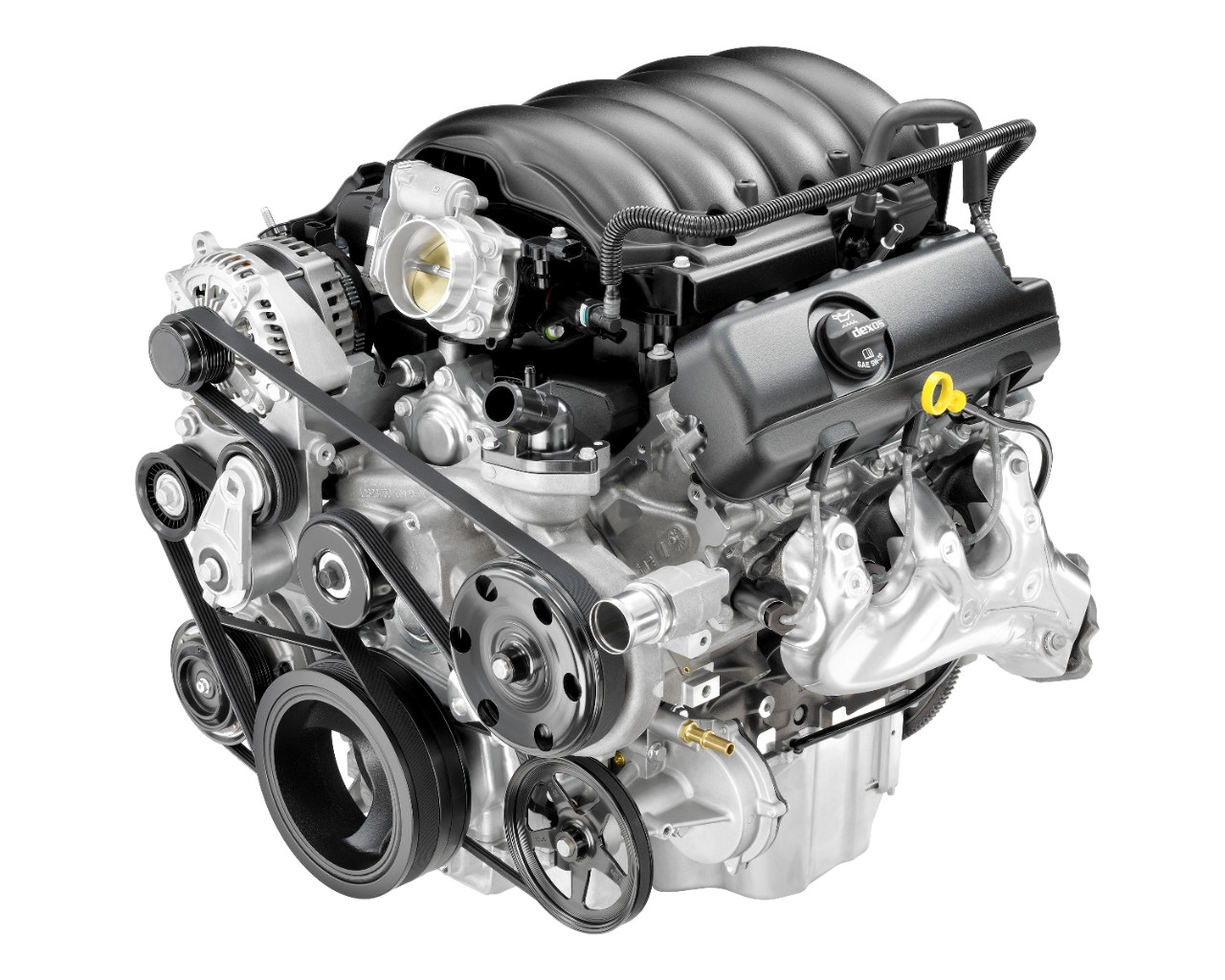 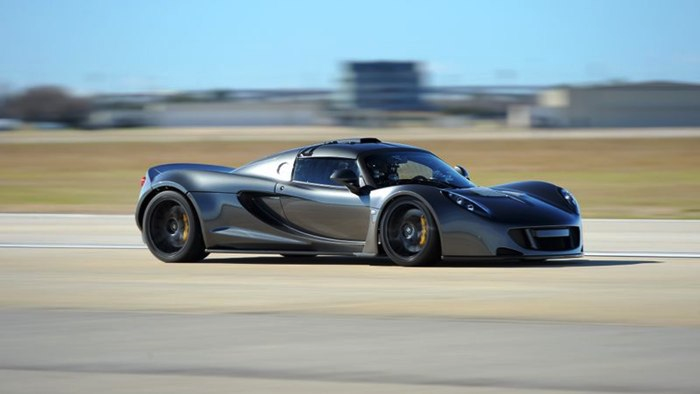 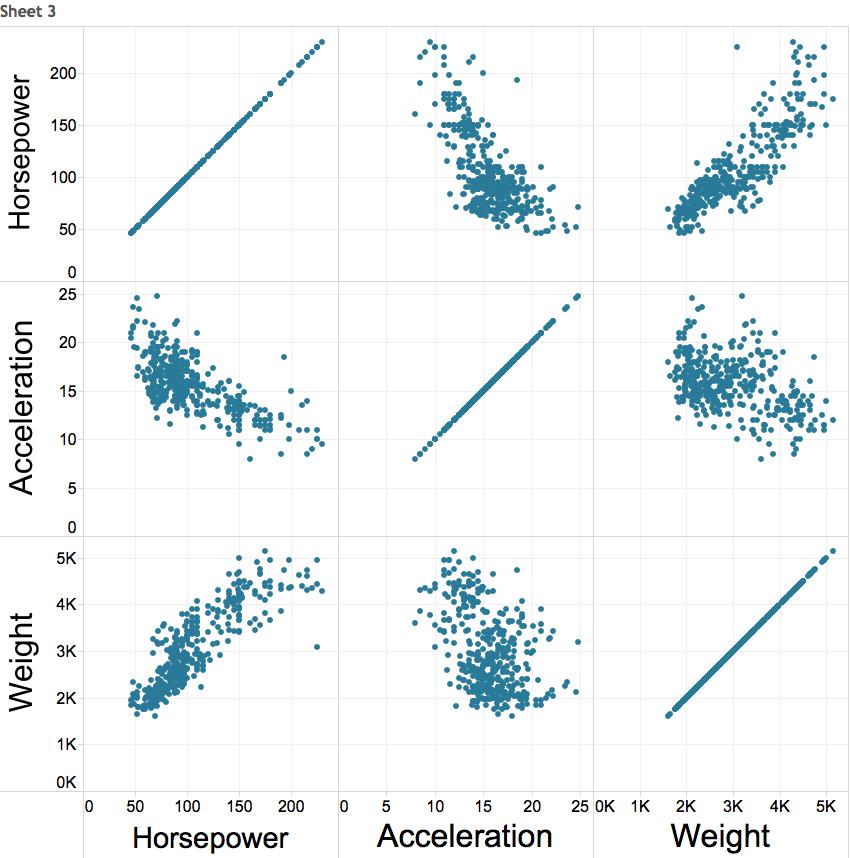 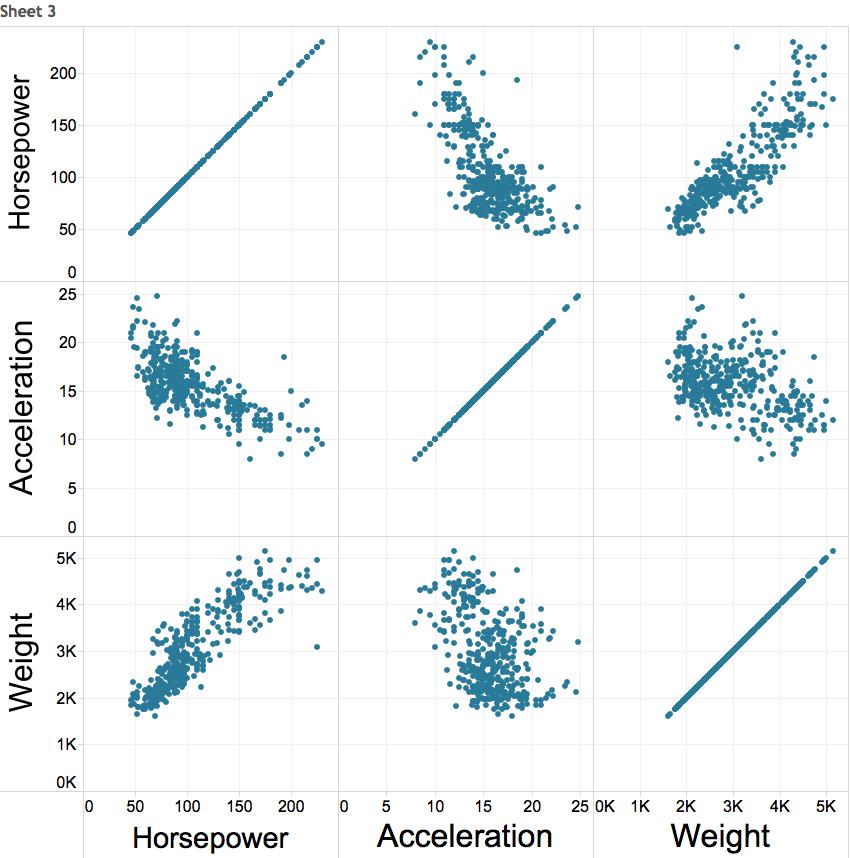 horsepower
acceleration
weight
Scatterplot matrix (SPLOM)
Scatterplot matrix (SPLOM)
Discussion: pros and cons
What’s good about SPLOMs?
What’s not so good?
What other visualizations have we seen that show correlation (i.e. “changing together”)?
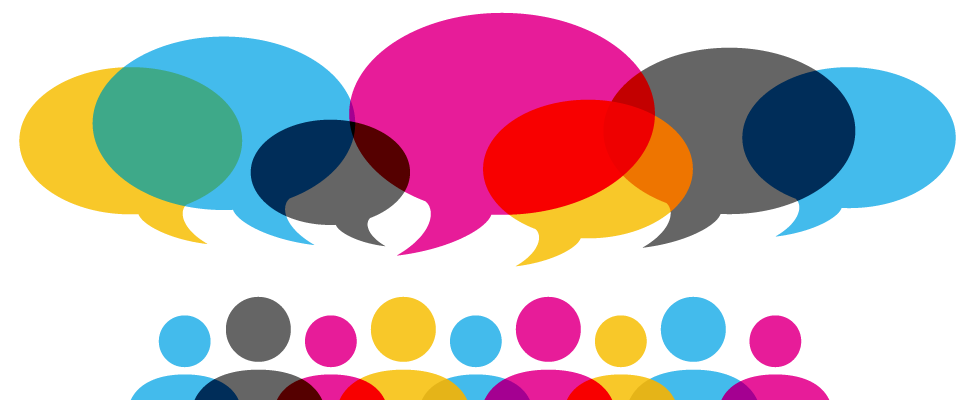 Recap: line charts
Definition: a visualization that uses lines to show relative changes in two continuous variables
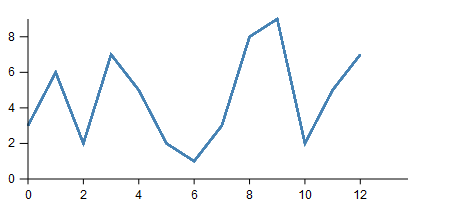 Vertical axis shows the dependent variable
Horizontal axis shows the independent variable
Variations: multiple independent lines
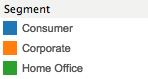 First idea: line chart matrix?
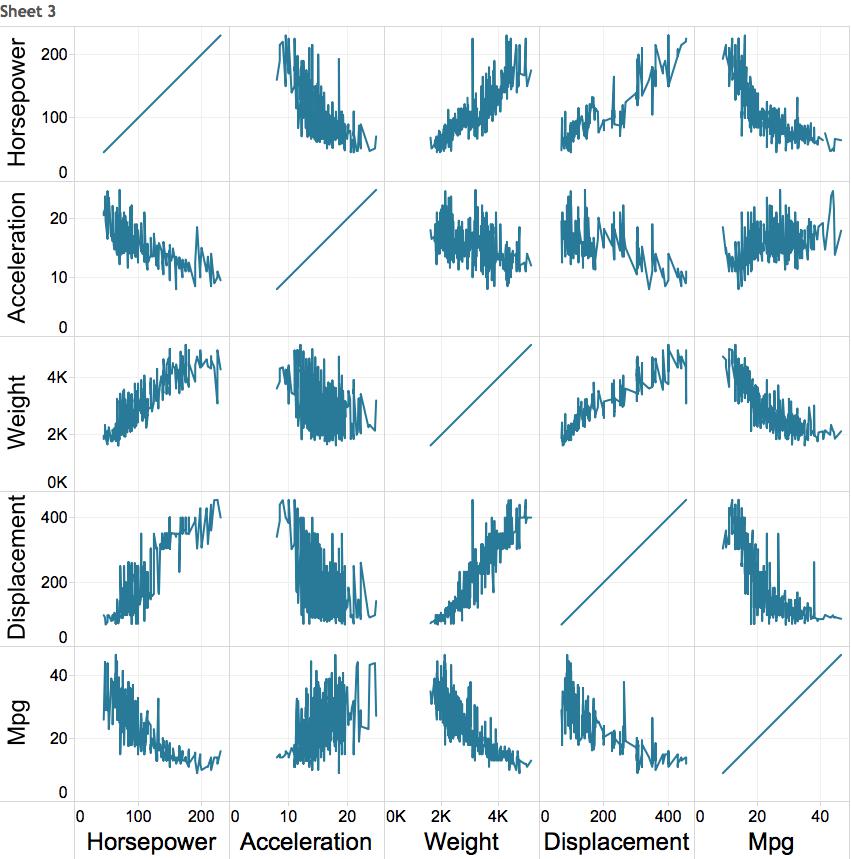 Weirder idea
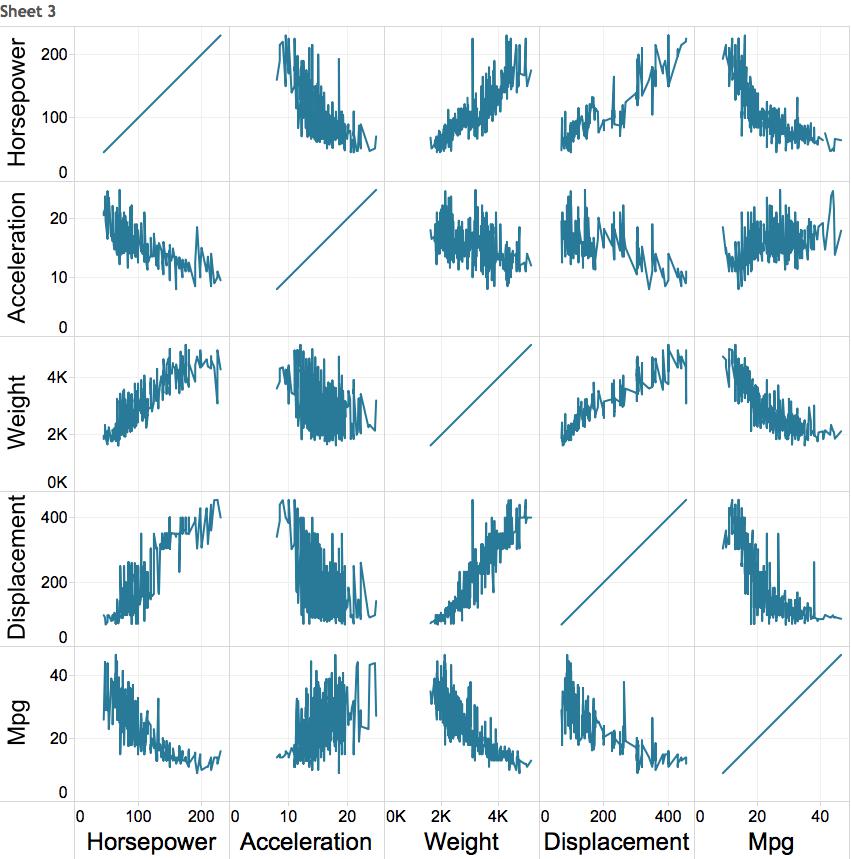 H 	      A 	          W 	 D 	     M
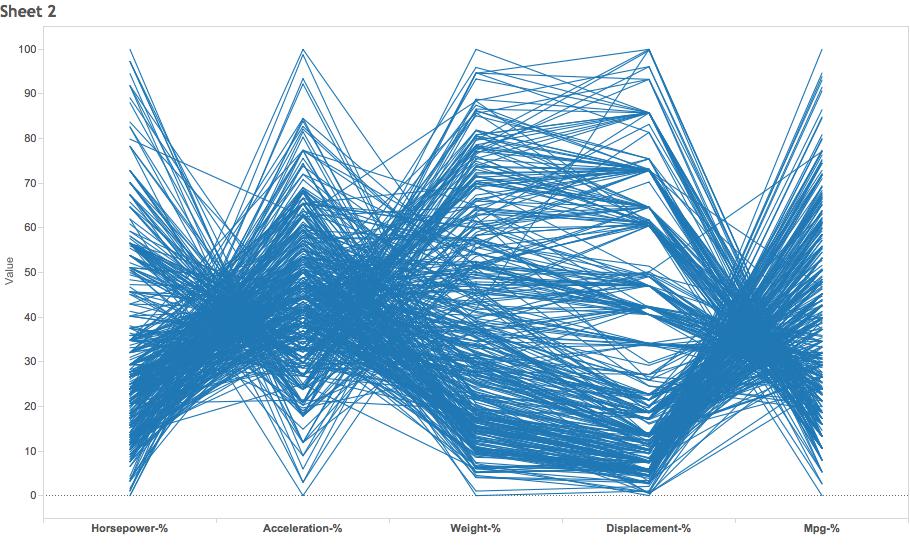 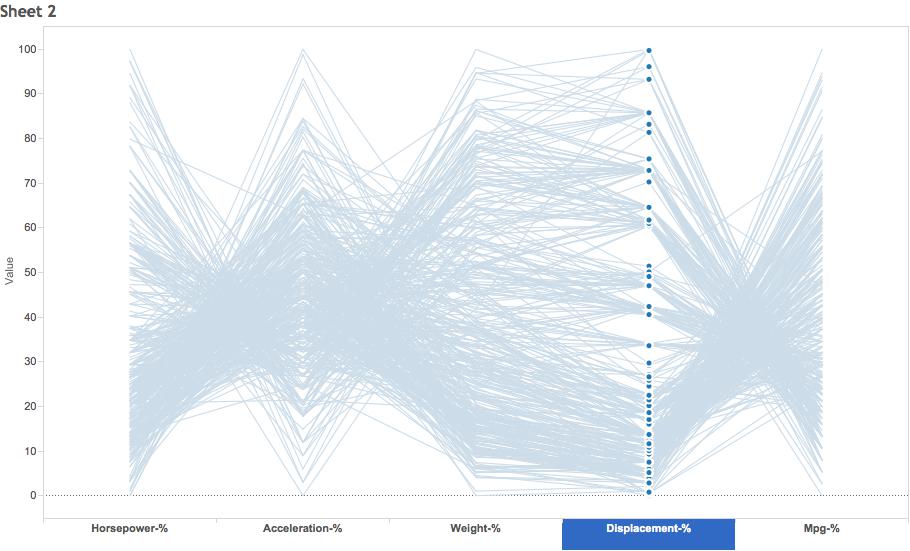 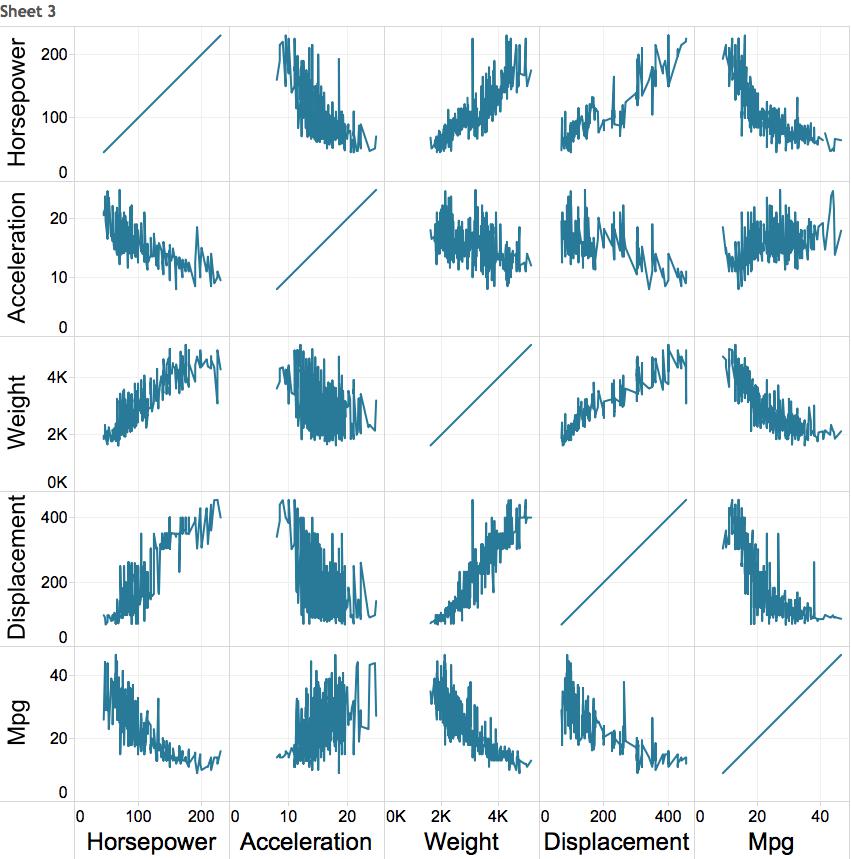 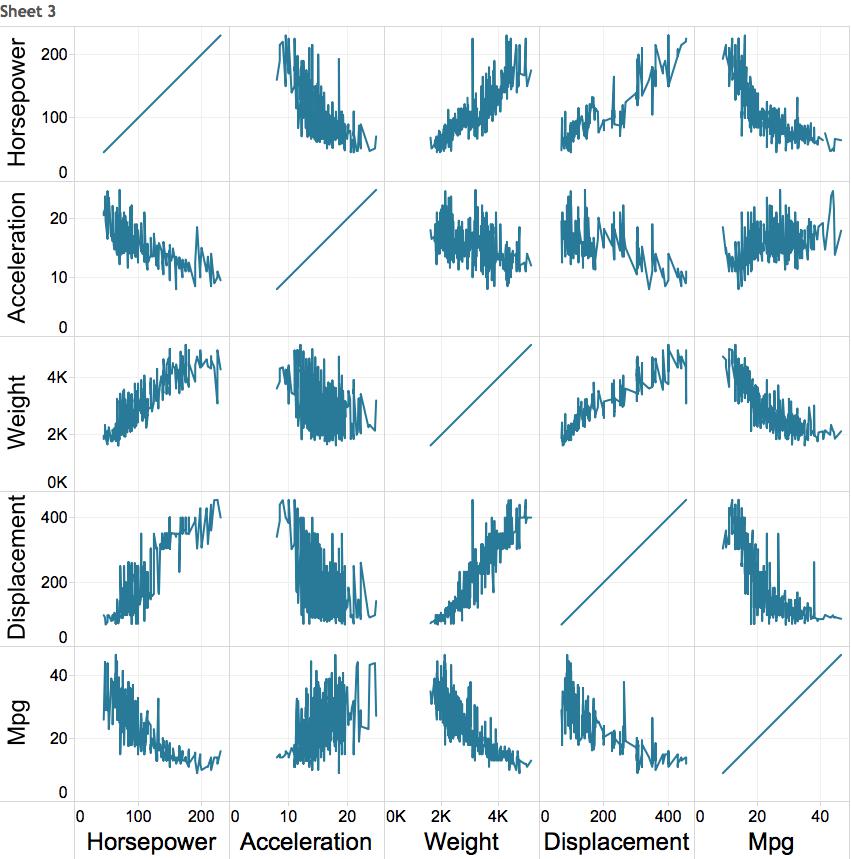 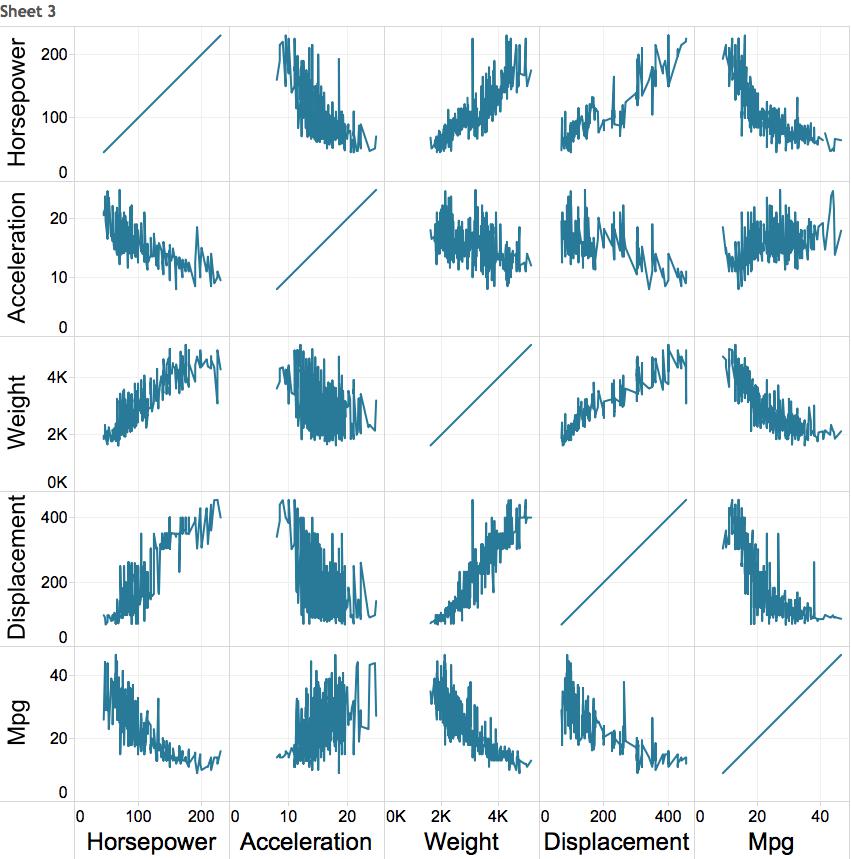 “parallel coordinates plot”
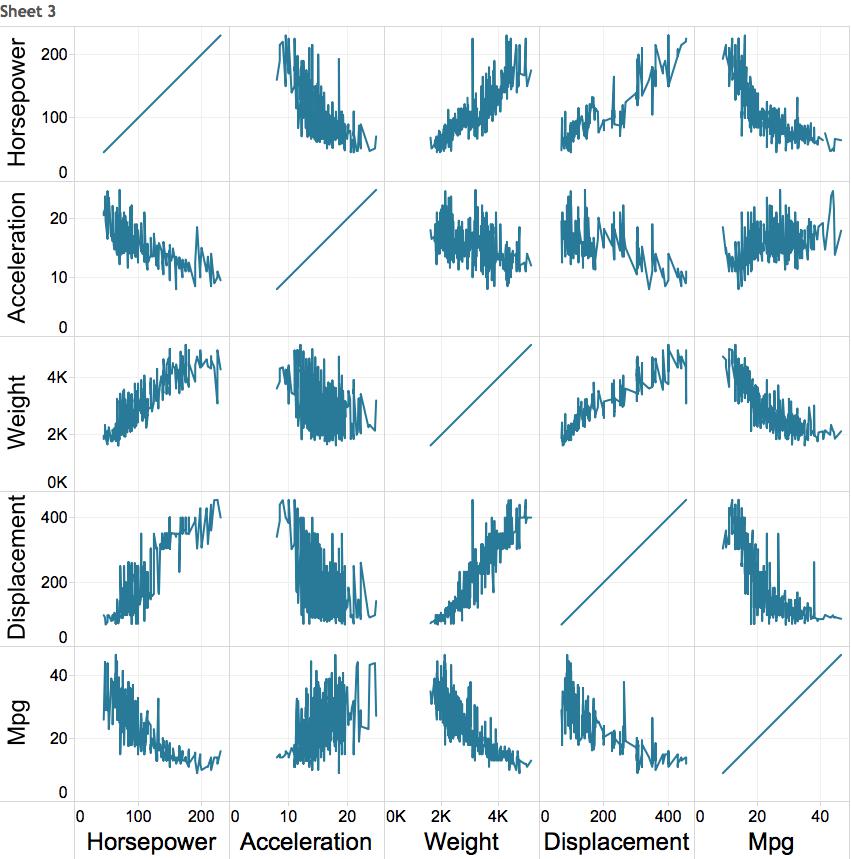 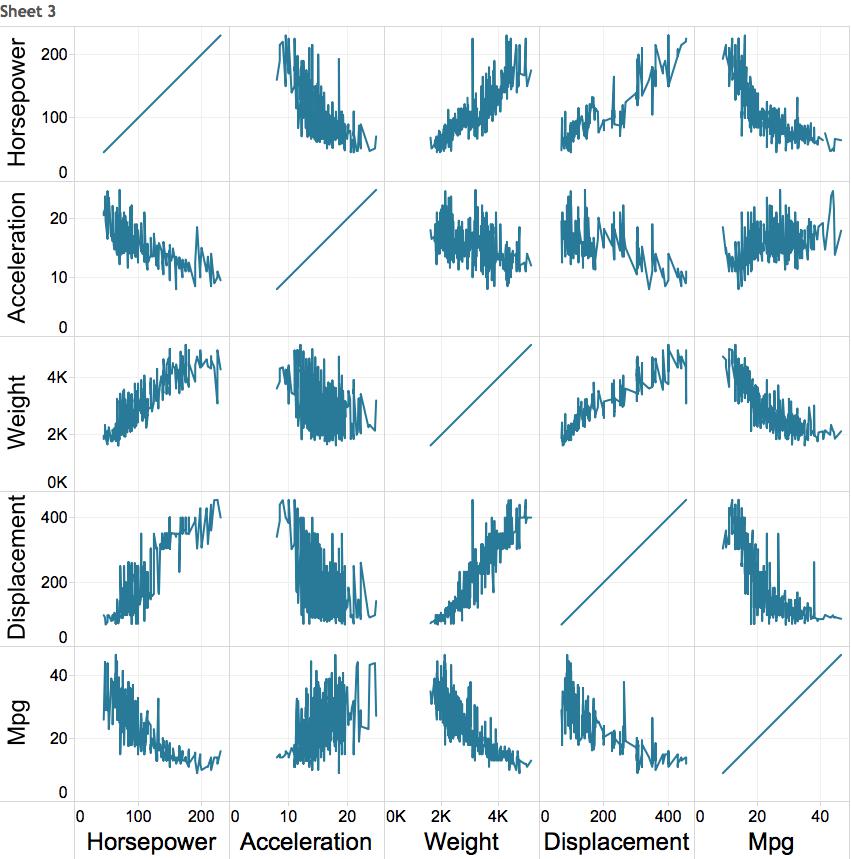 Discussion: parallel coordinates
H 	      A 	          W 	 D 	     M
What patterns do you see?
Is anything pre-attentive?
Any potential problems?
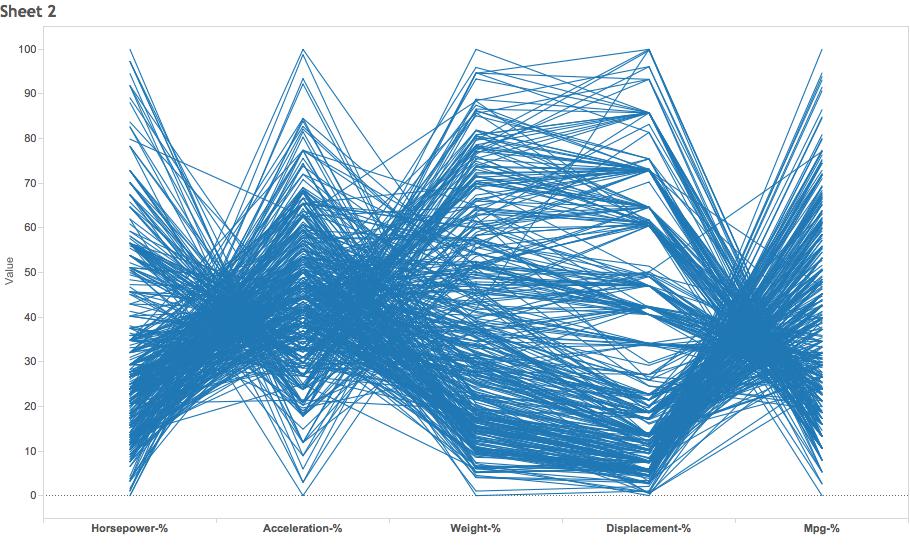 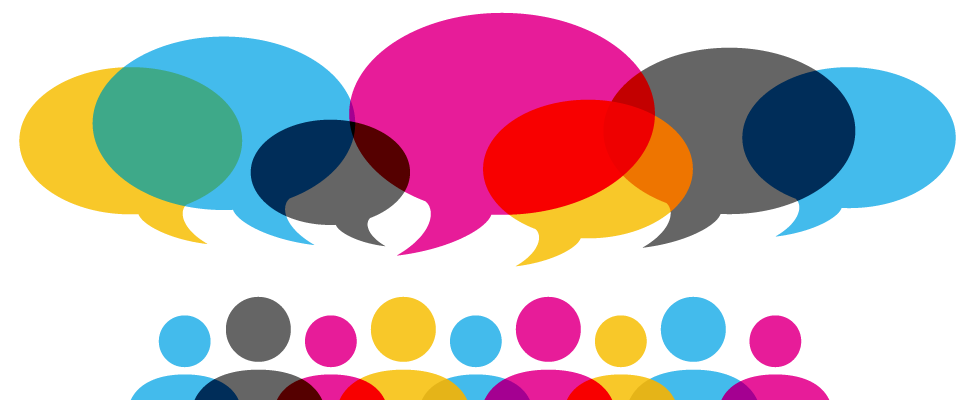 Lab 4: SPLOMs and Parallel Coordinates
Instructions for today’s lab are available at:
www.science.smith.edu/~jcrouser/SDS136/labs/lab4

You’ll find several do-it-yourself pieces scattered throughout the lab, along with some questions

It’s okay if you get stuck! Just ask for help 

To get credit for this lab, post responses to Piazza
Up next
A3 due Monday by 11:59pm
Next week: interactive visualization